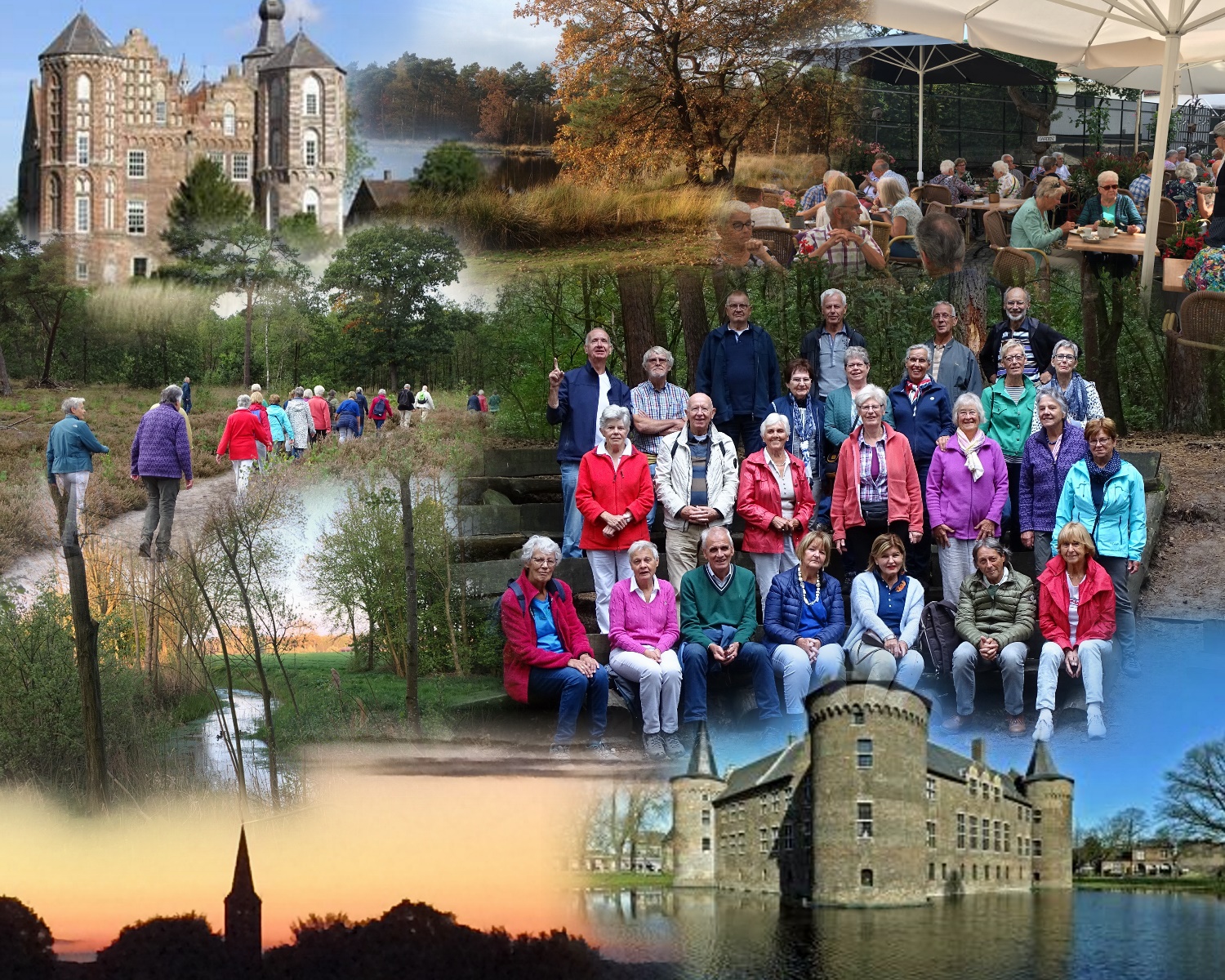 Welkom nieuwe leden
1
[Speaker Notes: Begin van de bespreking]
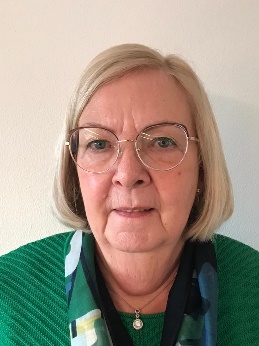 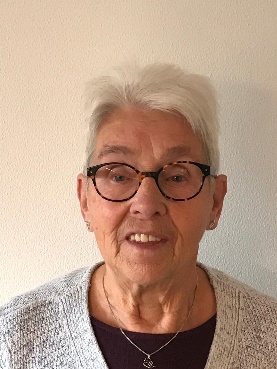 Hier kunt U komen staan
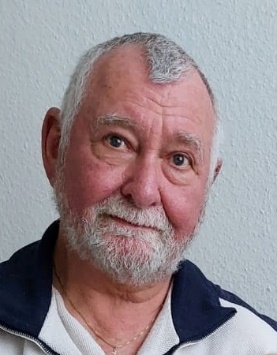 senioren STIPHOUT-WARANDE
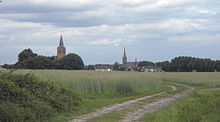 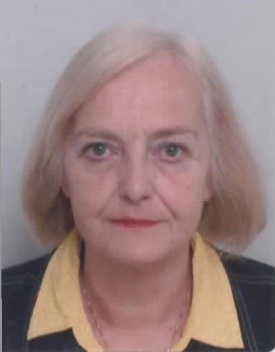 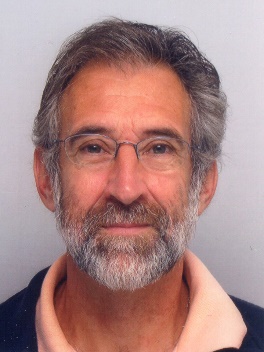 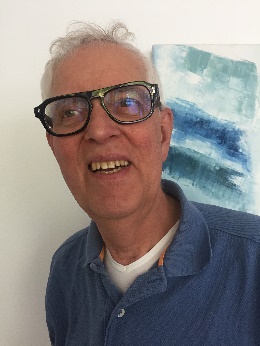 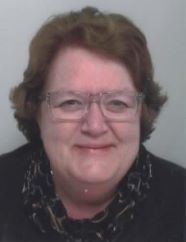 Stiphout,  februari 2025
[Speaker Notes: Voorstellen van huidig bestuur]
Waarom bent u lid geworden?


2.Wat zijn uw verwachtingen van   Senioren Stiphout-Warande? 

3.Wat kunt U bijdragen/ betekenen voor de leden van onze vereniging?
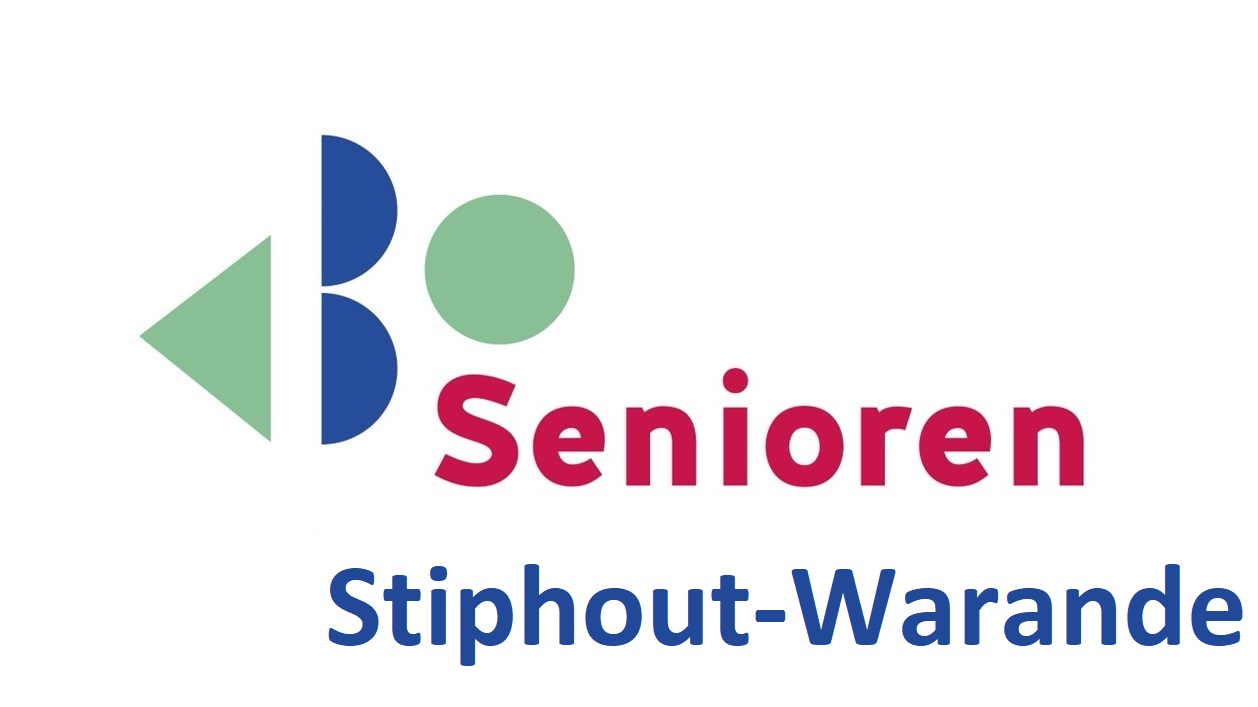 3
[Speaker Notes: PCOB=landelijke protestantse bond]
Wat doet  Senioren Brabant/Zeeland  voor ons?
Belangenbehartiging met : ondersteuning & advies, ontmoeting & zingeving en administrateurs & belastinghulpen, juridische helpdesk, WMO=(=wet maatschappelijke ondersteuning) en
WLZ (= wet langdurige zorg) adviseurs. HUBA-CO-VOA
 volop voordeel speciaal voor leden.
 Collectiviteitskorting, bijvoorbeeld op zorgverzekering en energie .
 Ledenpas, waarmee u korting krijgt bij lokale bedrijven.
 Voordeelpagina op hun site
 Ondersteuning op ICT-gebied, ledenadministratie en eigen site.
 U ontvangt elf keer per jaar het ledenmagazine Ons.
 Ze zetten zich in en houden U op de hoogte van   actuele ontwikkelingen.
Ons veilig thuis met o.a. gratis thuistest
Vitaliteitsdagen nu ook naar valpreventie in eigen wijk.
 Alle relevante informatie via  Home - Senioren Brabant-Zeeland.
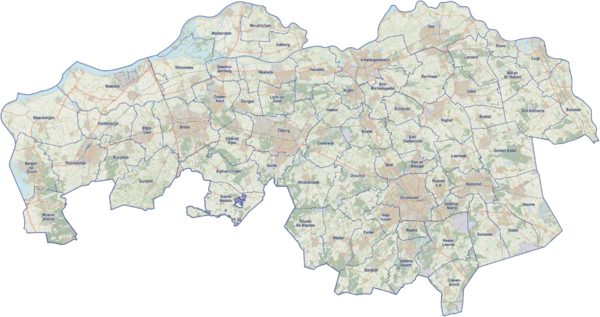 4
[Speaker Notes: Veel geld gaat naar overkoepelend orgaan maar]
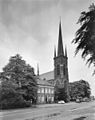 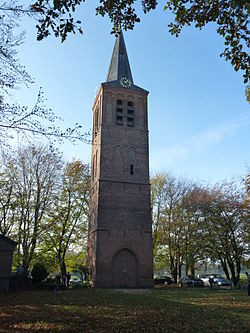 Senioren Stiphout-Warande
KBO afd. O.L. Vrouw is op 31 december 2013 opgeheven
 Alle leden van O.L. Vrouw zijn op  1 januari 2014 toegetreden tot  KBO afd. St. Trudo
 Wij tellen momenteel ongeveer 750 leden
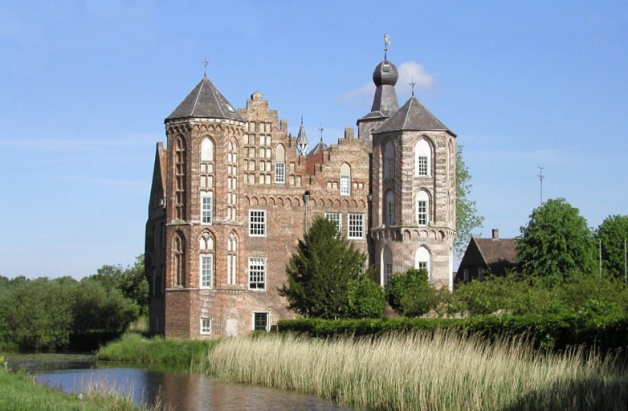 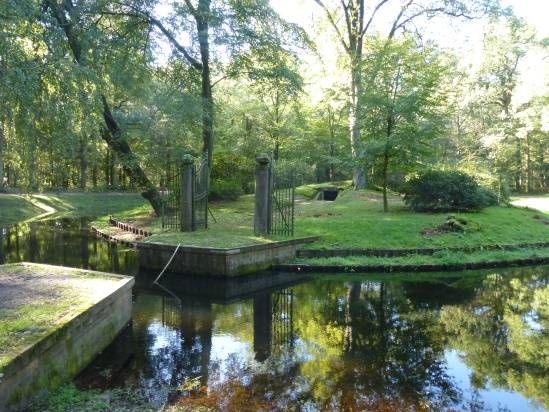 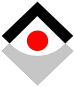 5
[Speaker Notes: Samen met een stedelijke nieuwe wijkindeling]
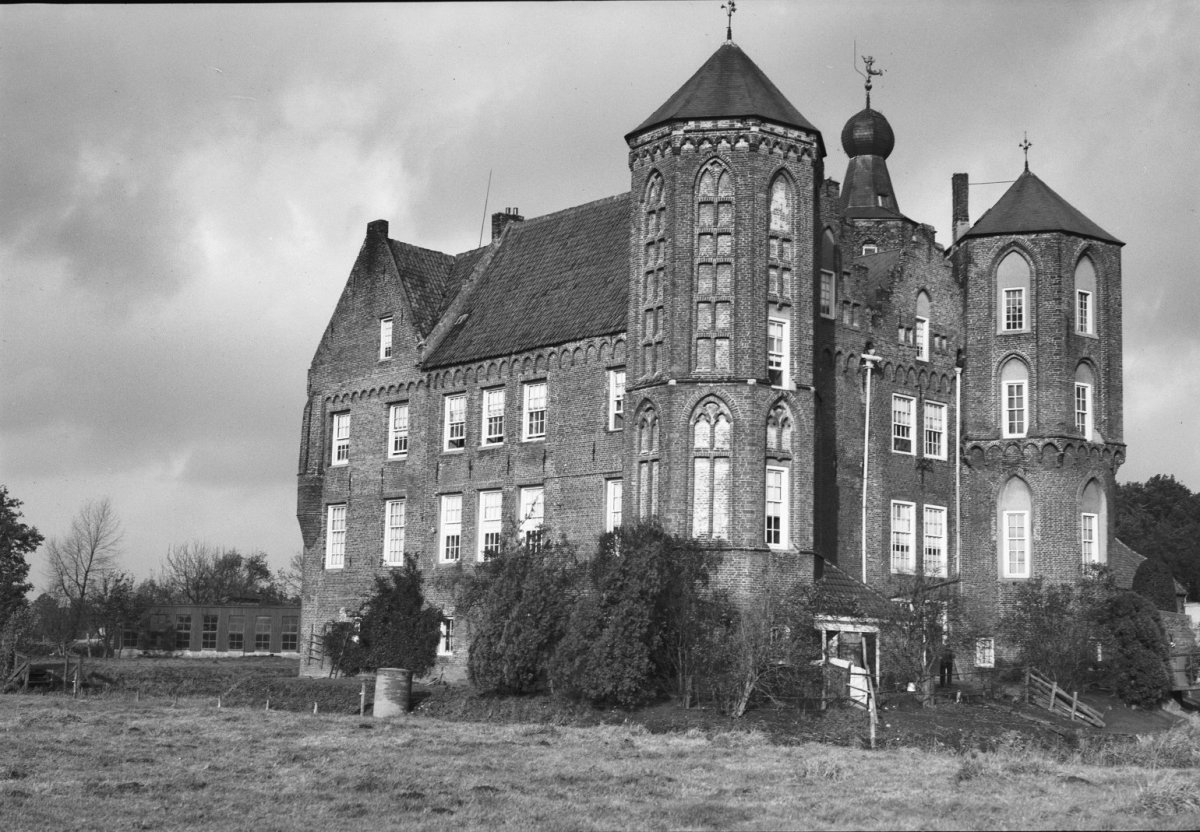 Wat gebeurt er zoal.
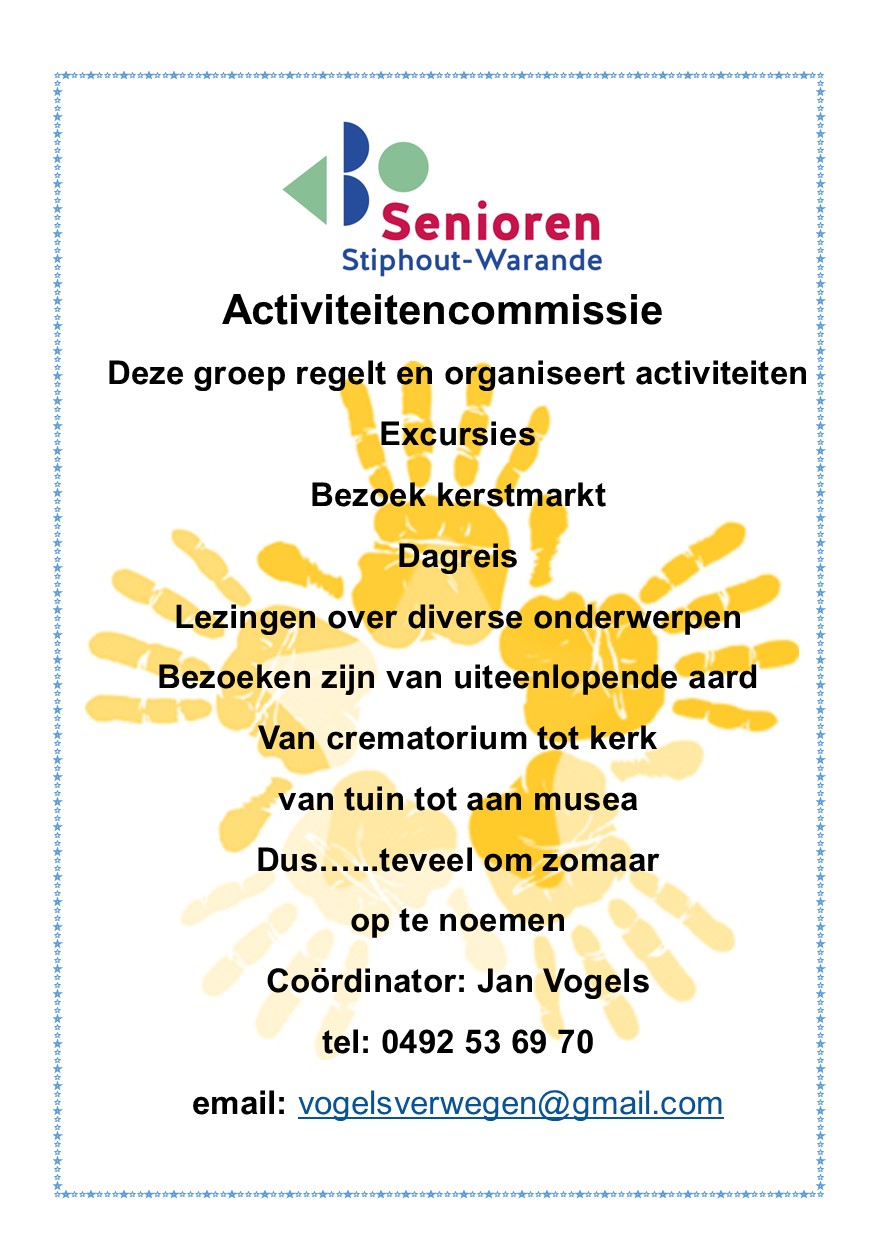 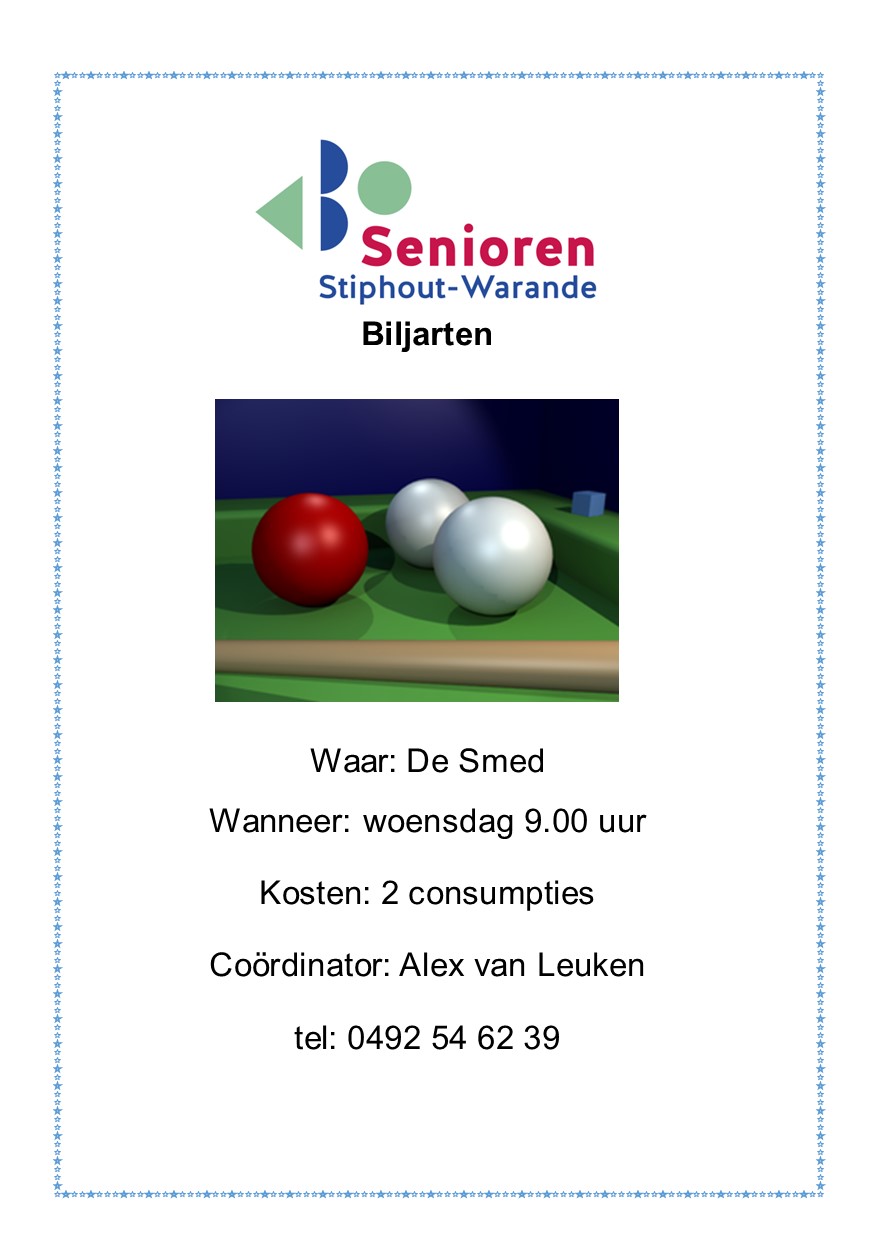 6
[Speaker Notes: Wandelen dinsdagmorgen Tai Chi op maandagmorgen, donderdagmiddag en vrijdagmorgen
Biljarten woensdagmorgen
Tai Chi maandagmorgen en vrijdagmorgen
Gymnastiek woensdagmorgen twee verschillende uren.]
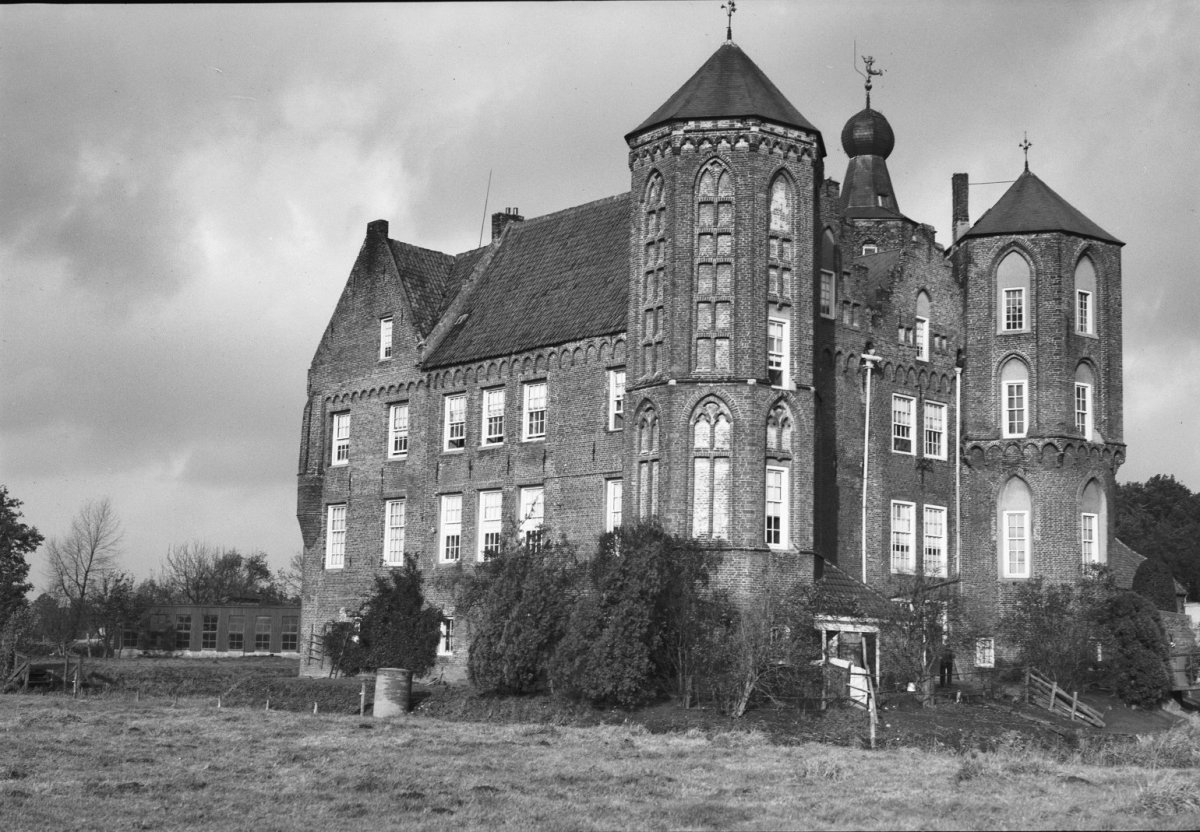 Wat gebeurt er zoal.
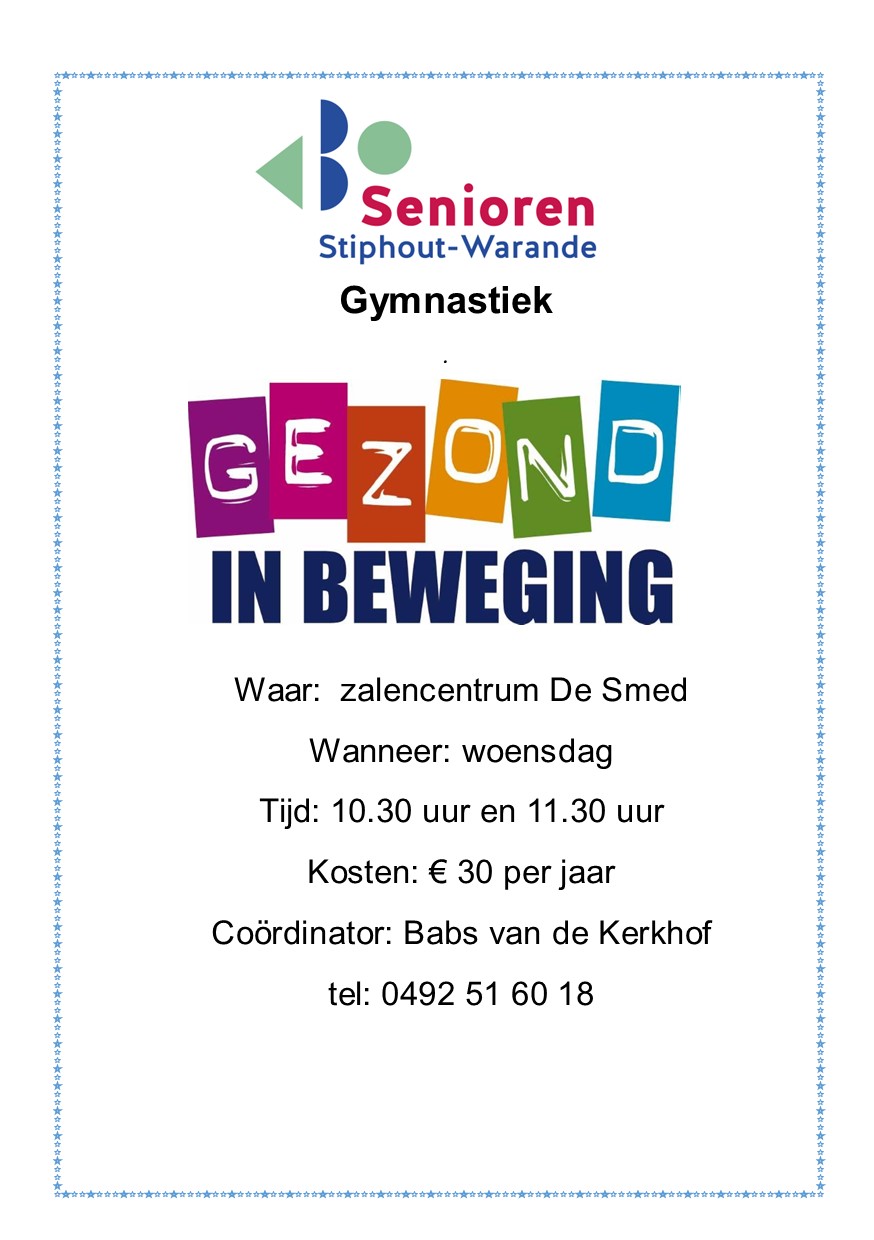 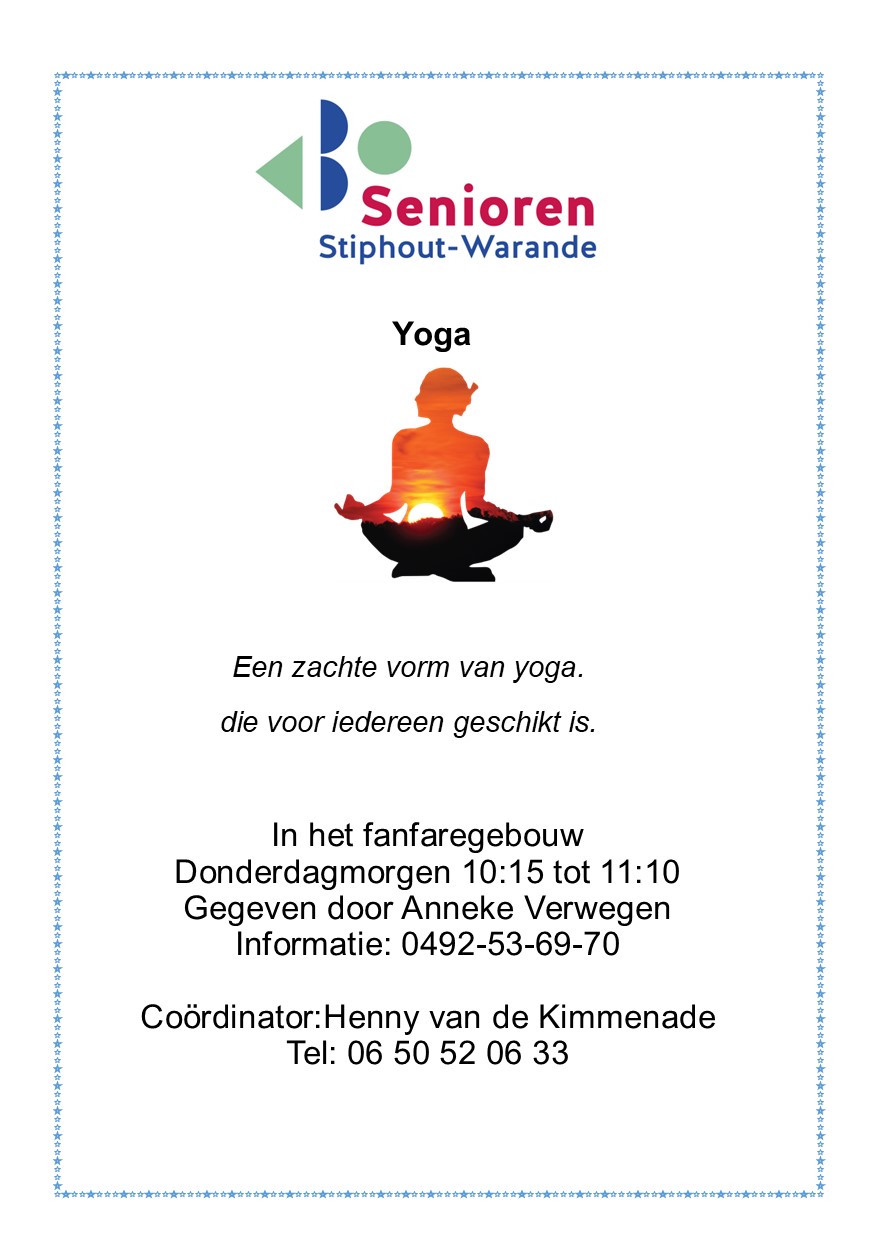 7
[Speaker Notes: Wandelen dinsdagmorgen Tai Chi op maandagmorgen, donderdagmiddag en vrijdagmorgen
Biljarten woensdagmorgen
Tai Chi maandagmorgen en vrijdagmorgen
Gyumnastiek woensdagmorgen twee verschillende uren.]
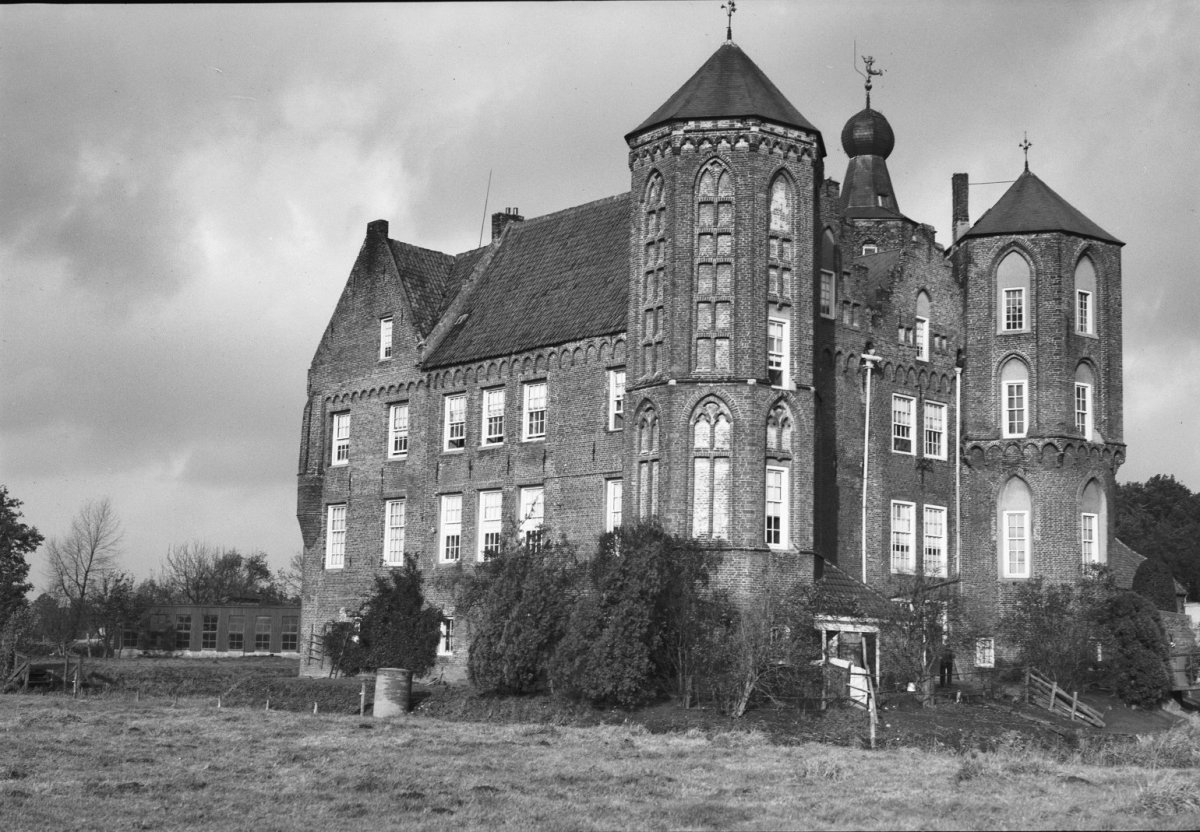 Wat gebeurt er zoal.
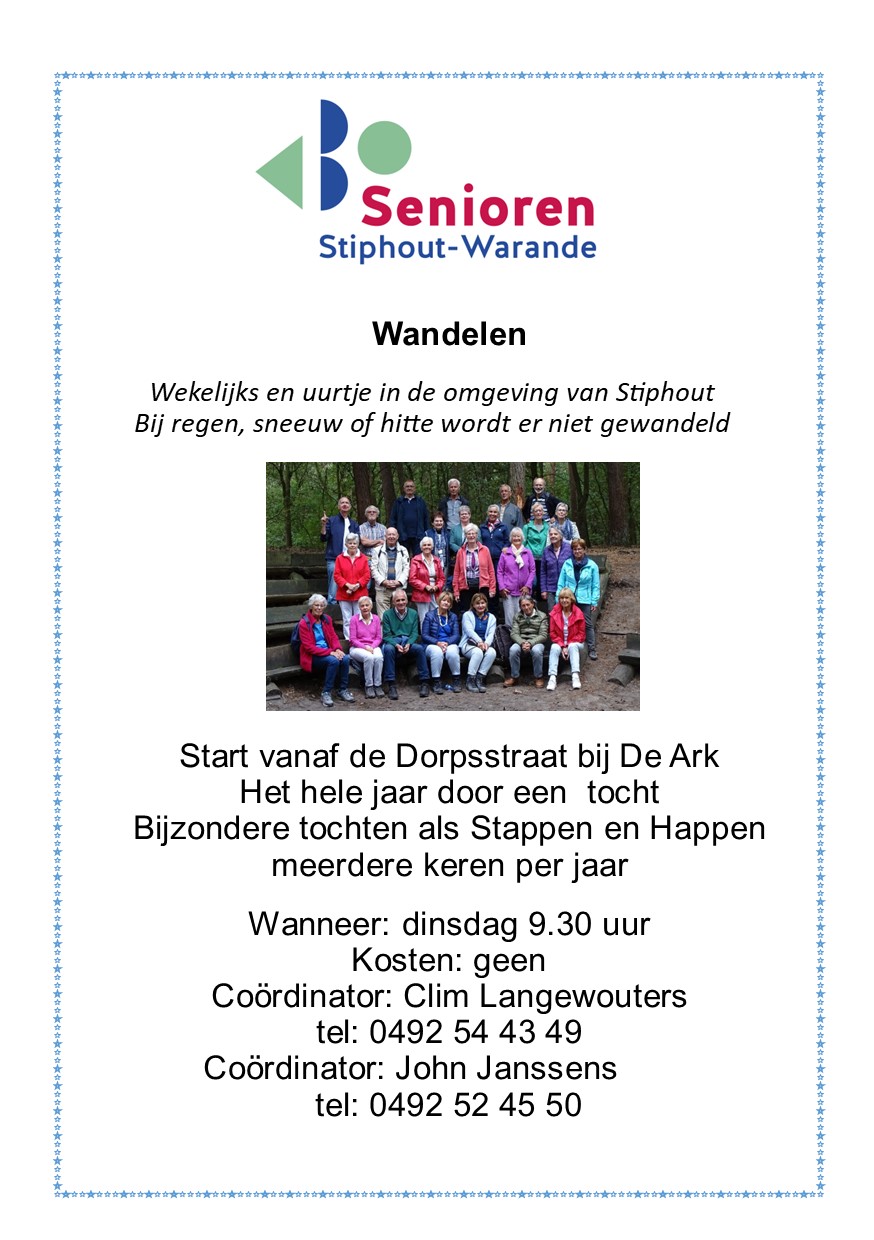 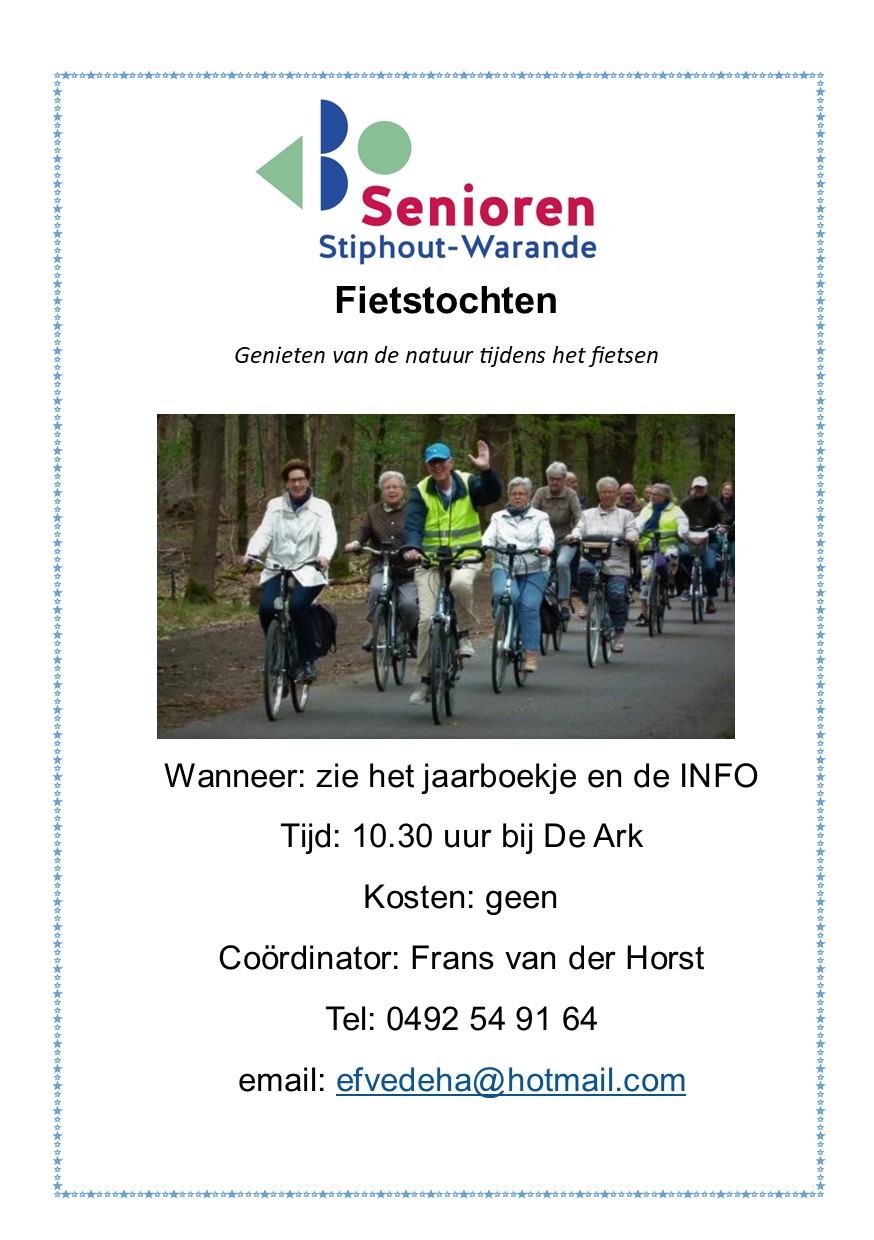 8
[Speaker Notes: Wandelen dinsdagmorgen Tai Chi op maandagmorgen, donderdagmiddag en vrijdagmorgen
Biljarten woensdagmorgen
Tai Chi maandagmorgen en vrijdagmorgen
Gyumnastiek woensdagmorgen twee verschillende uren.]
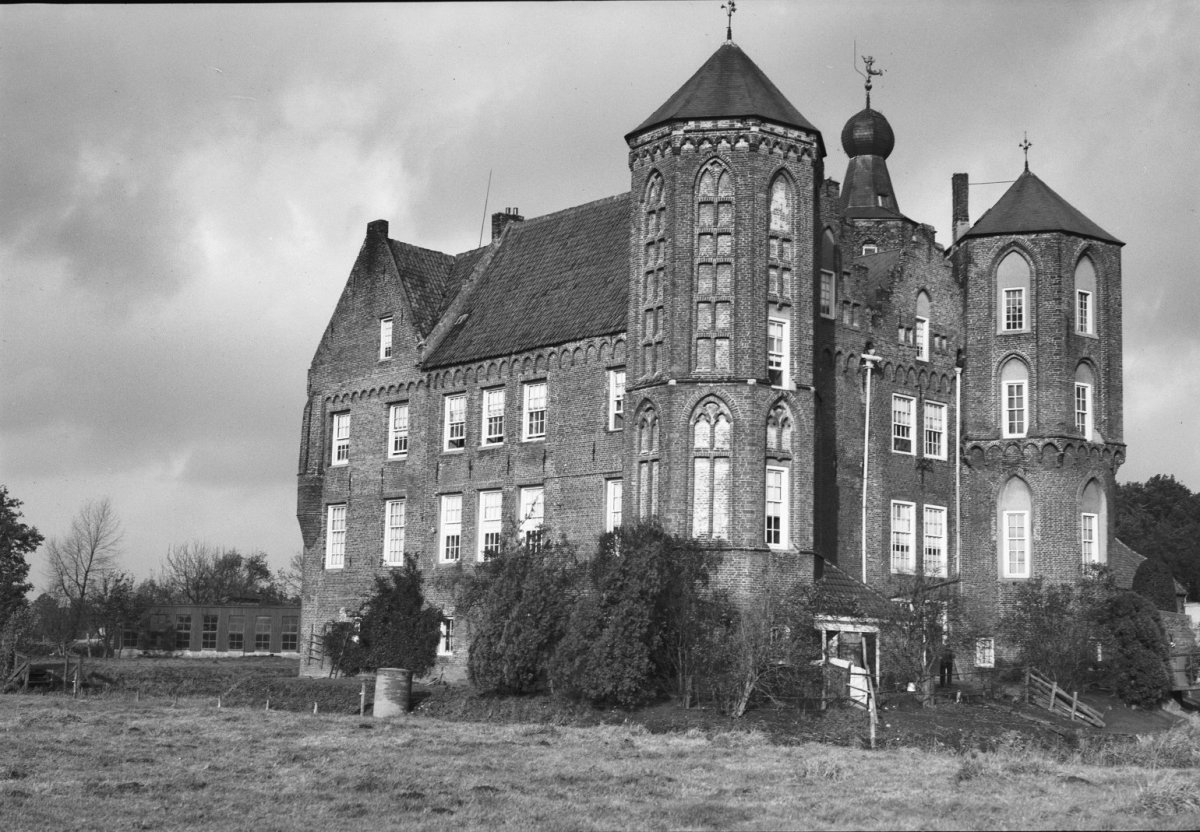 Wat gebeurt er zoal.
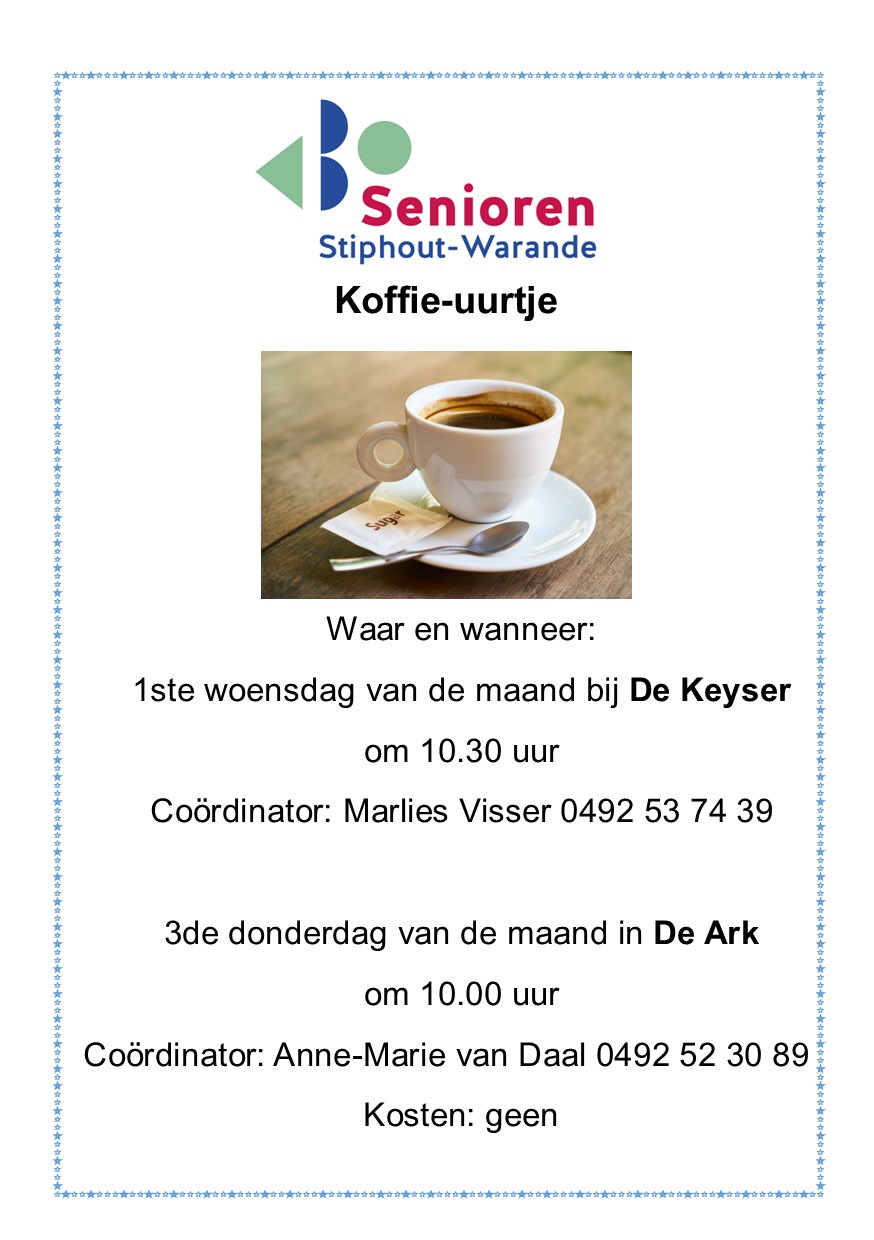 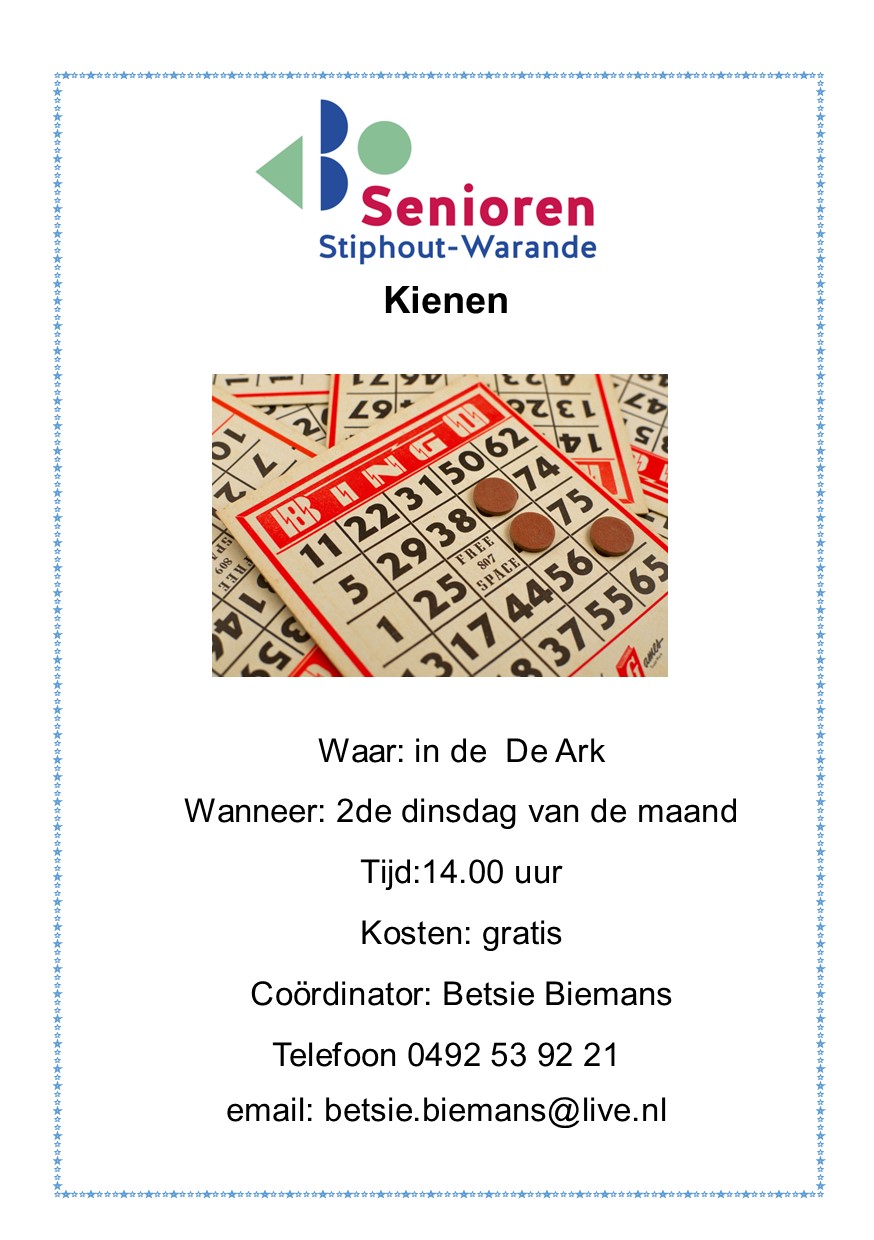 9
[Speaker Notes: Wandelen dinsdagmorgen Tai Chi op maandagmorgen, donderdagmiddag en vrijdagmorgen
Biljarten woensdagmorgen
Tai Chi maandagmorgen en vrijdagmorgen
Gyumnastiek woensdagmorgen twee verschillende uren.]
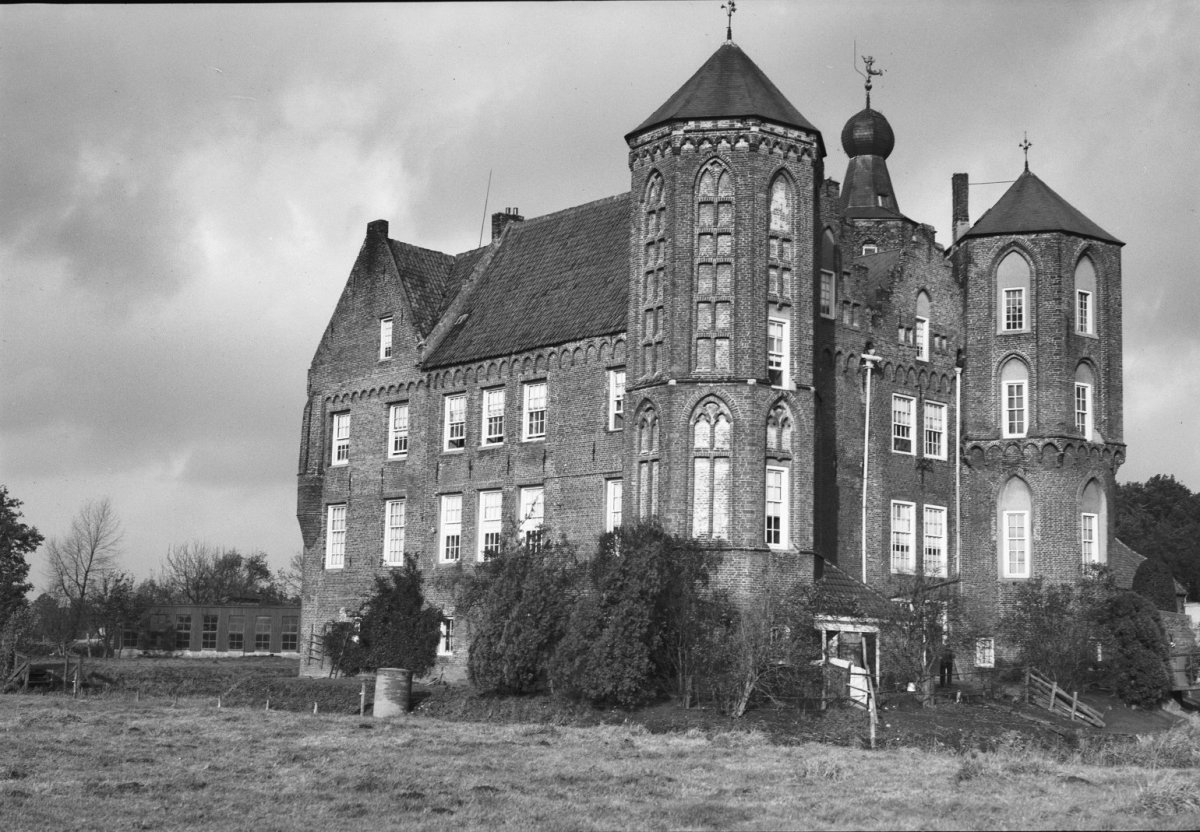 Wat gebeurt er zoal.
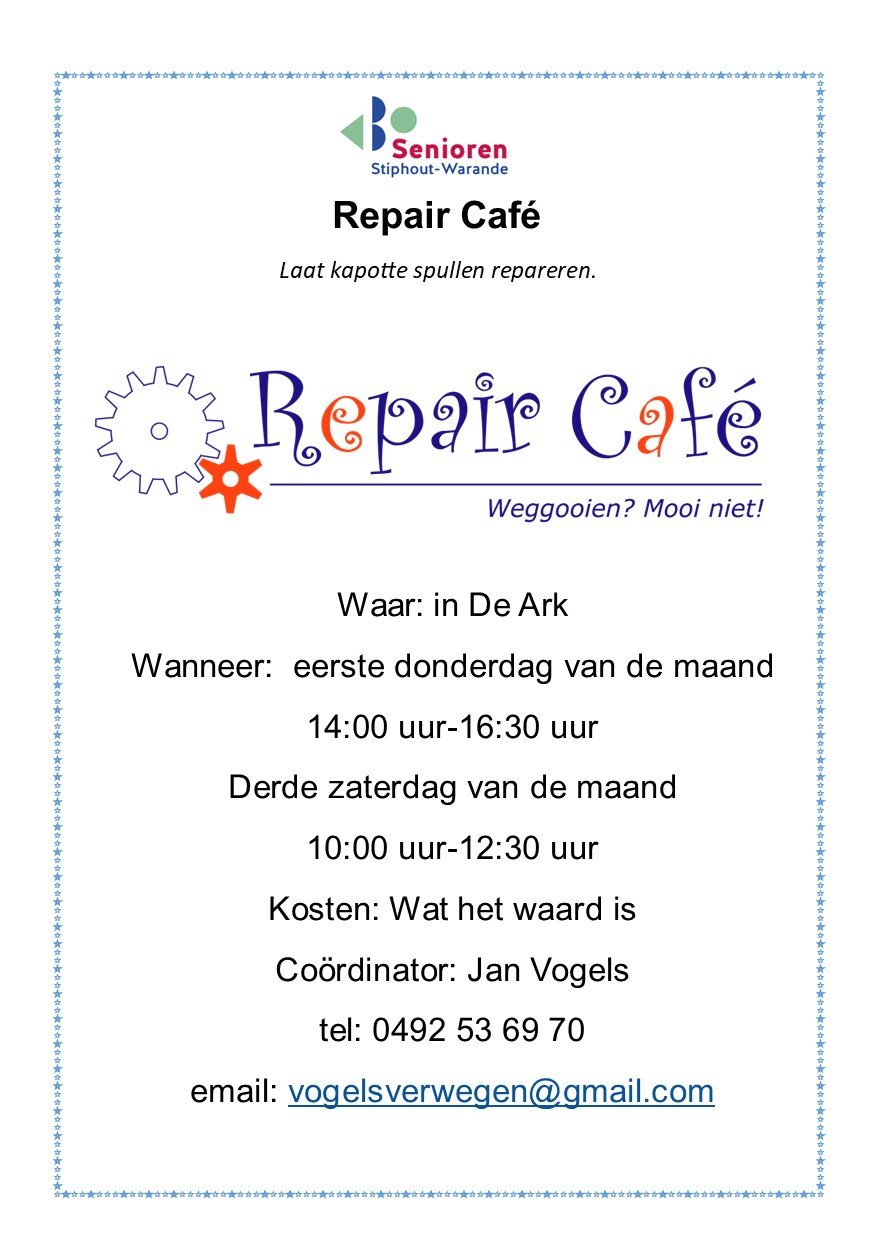 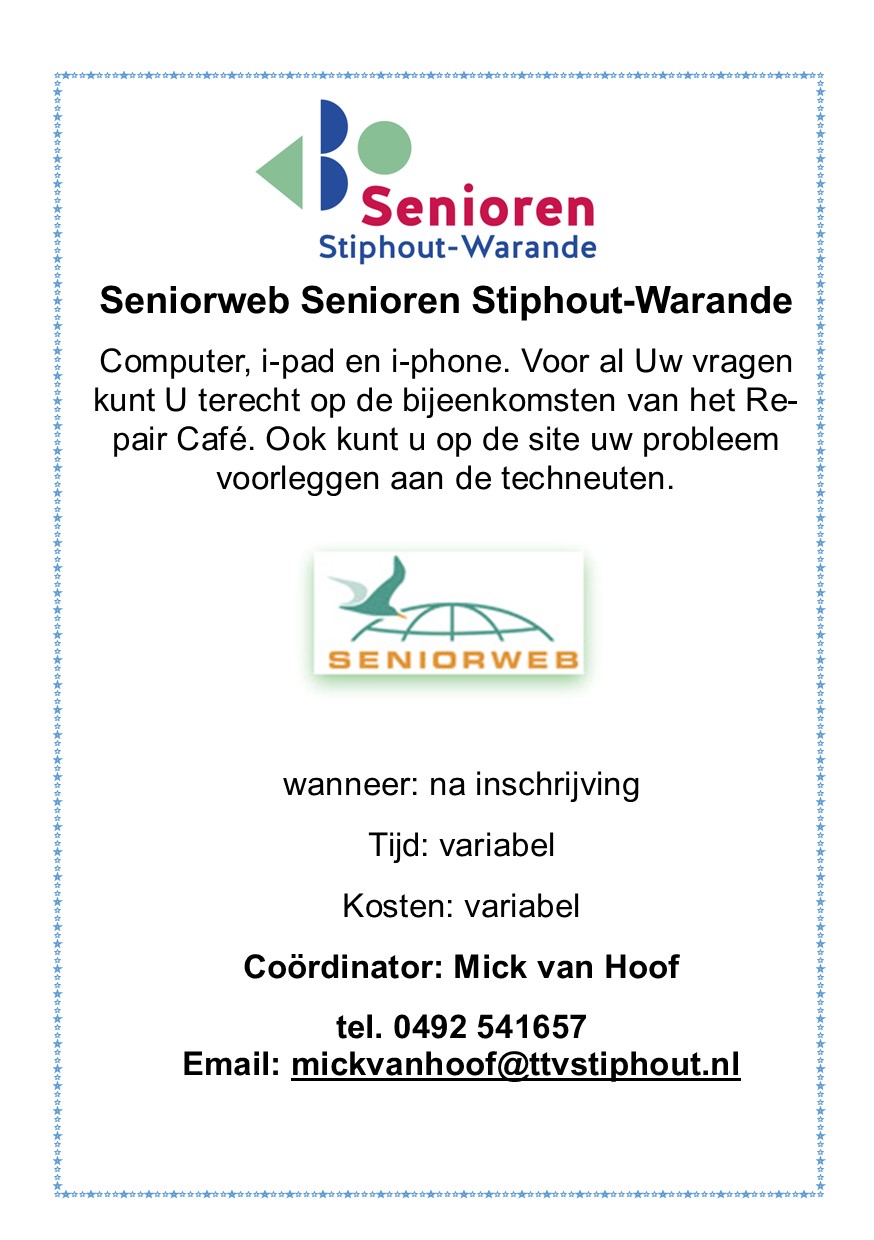 10
[Speaker Notes: Wandelen dinsdagmorgen Tai Chi op maandagmorgen, donderdagmiddag en vrijdagmorgen
Biljarten woensdagmorgen
Tai Chi maandagmorgen en vrijdagmorgen
Gyumnastiek woensdagmorgen twee verschillende uren.]
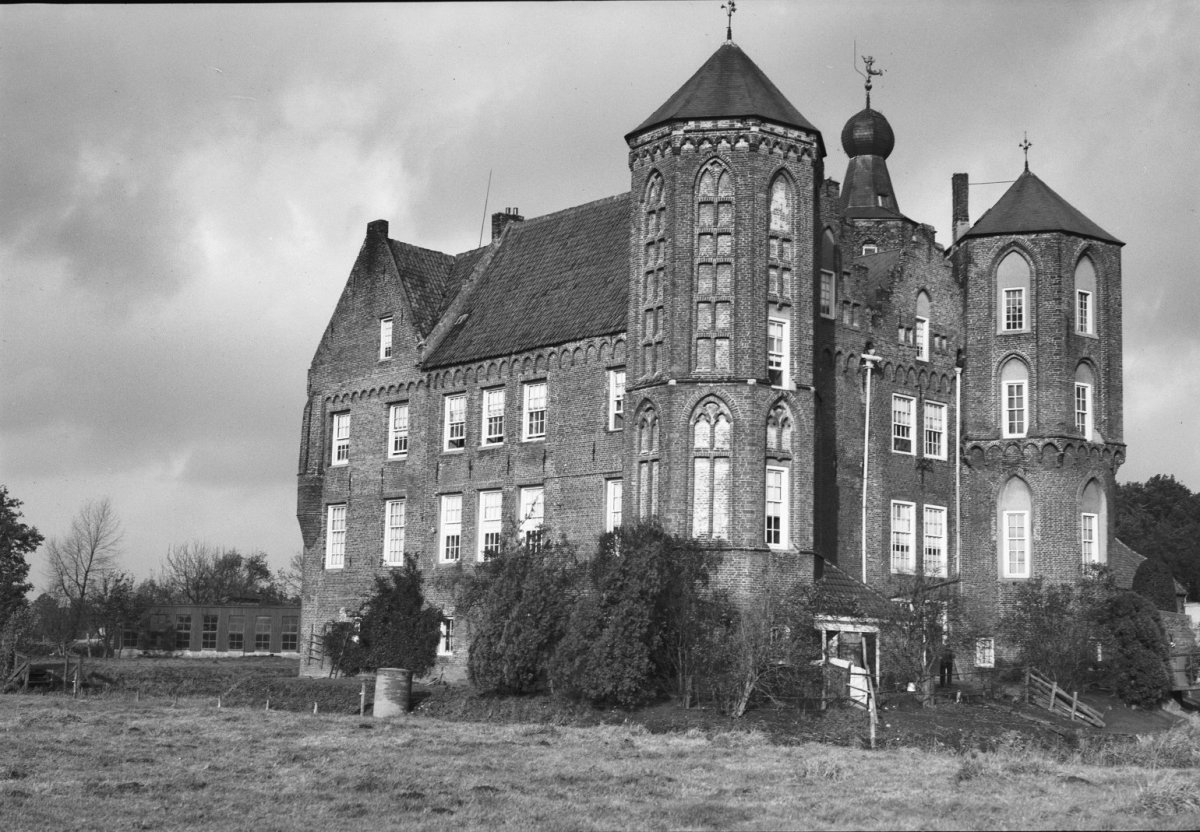 Wat gebeurt er zoal.
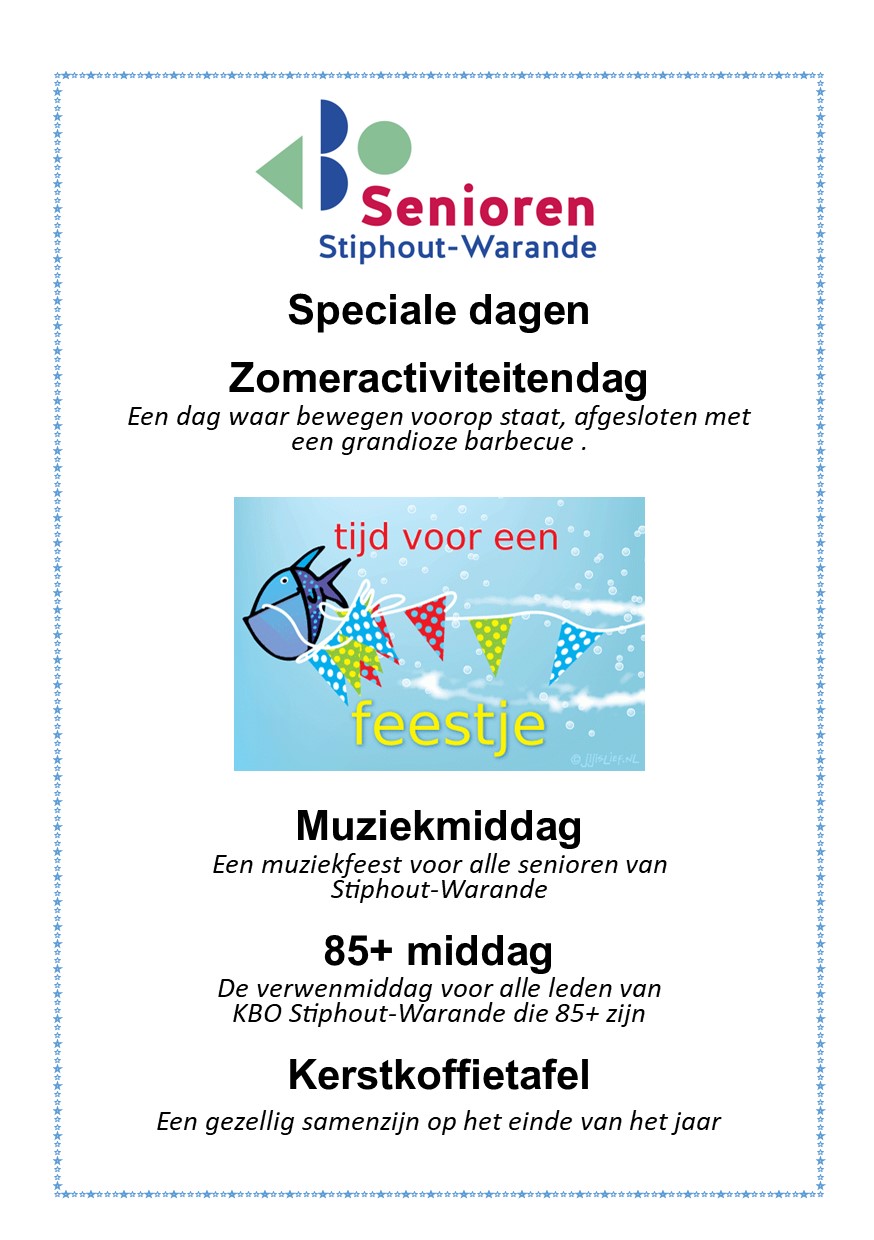 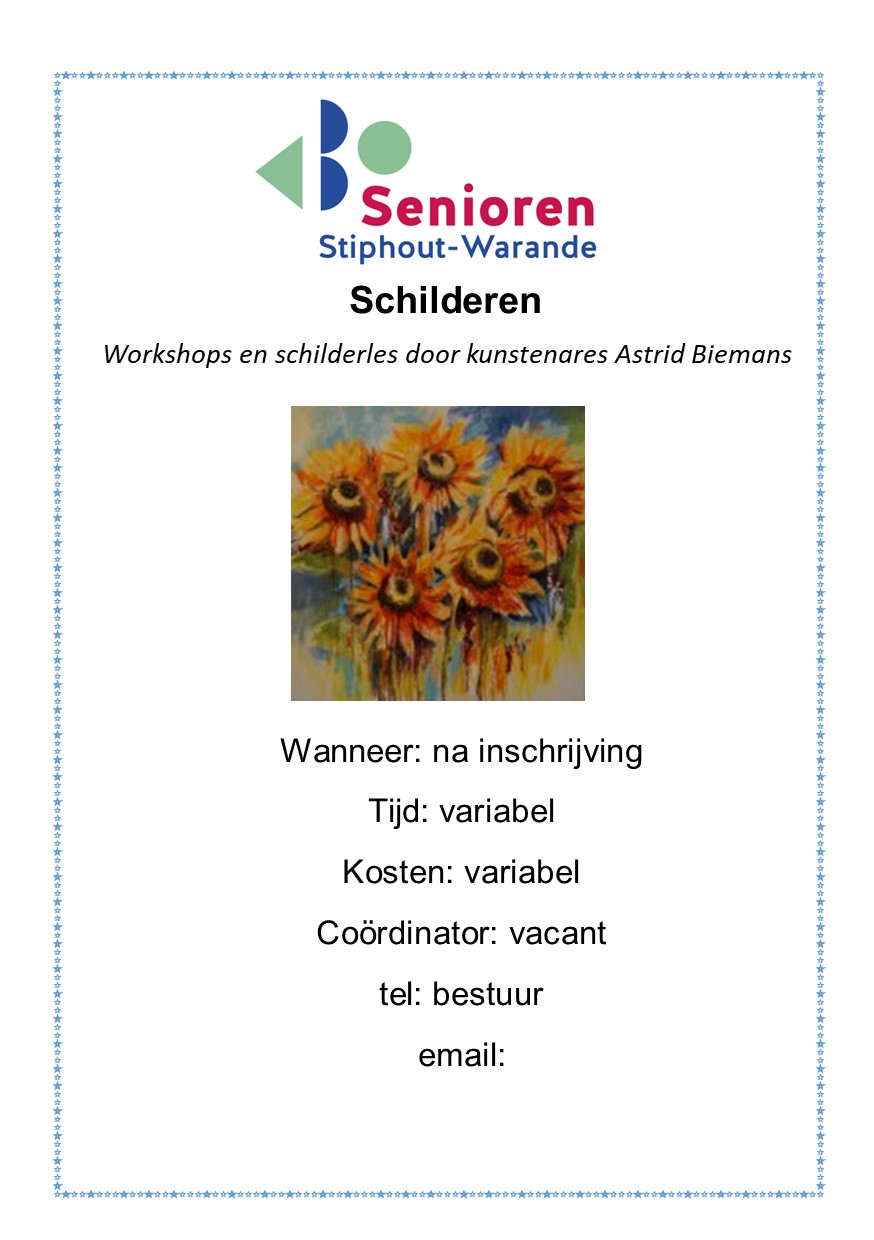 11
[Speaker Notes: Wandelen dinsdagmorgen Tai Chi op maandagmorgen, donderdagmiddag en vrijdagmorgen
Biljarten woensdagmorgen
Tai Chi maandagmorgen en vrijdagmorgen
Gyumnastiek woensdagmorgen twee verschillende uren.]
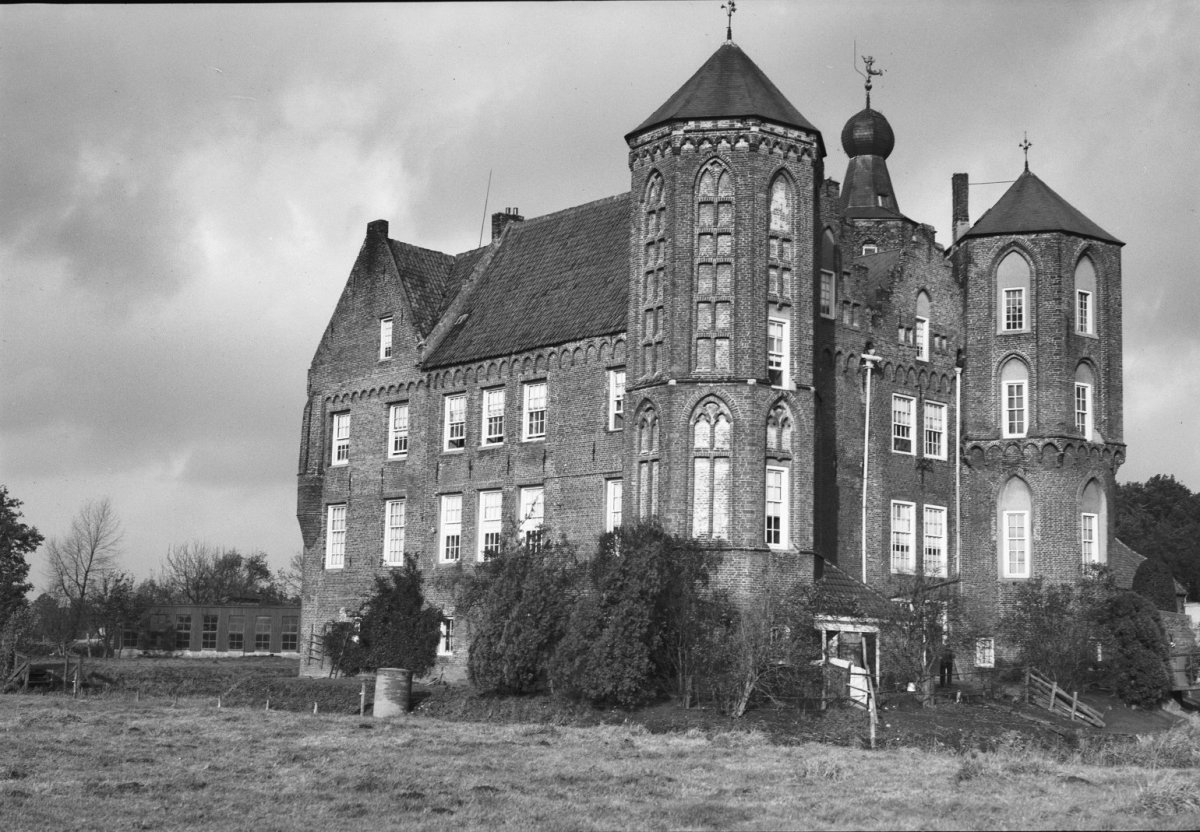 Wat gebeurt er zoal.
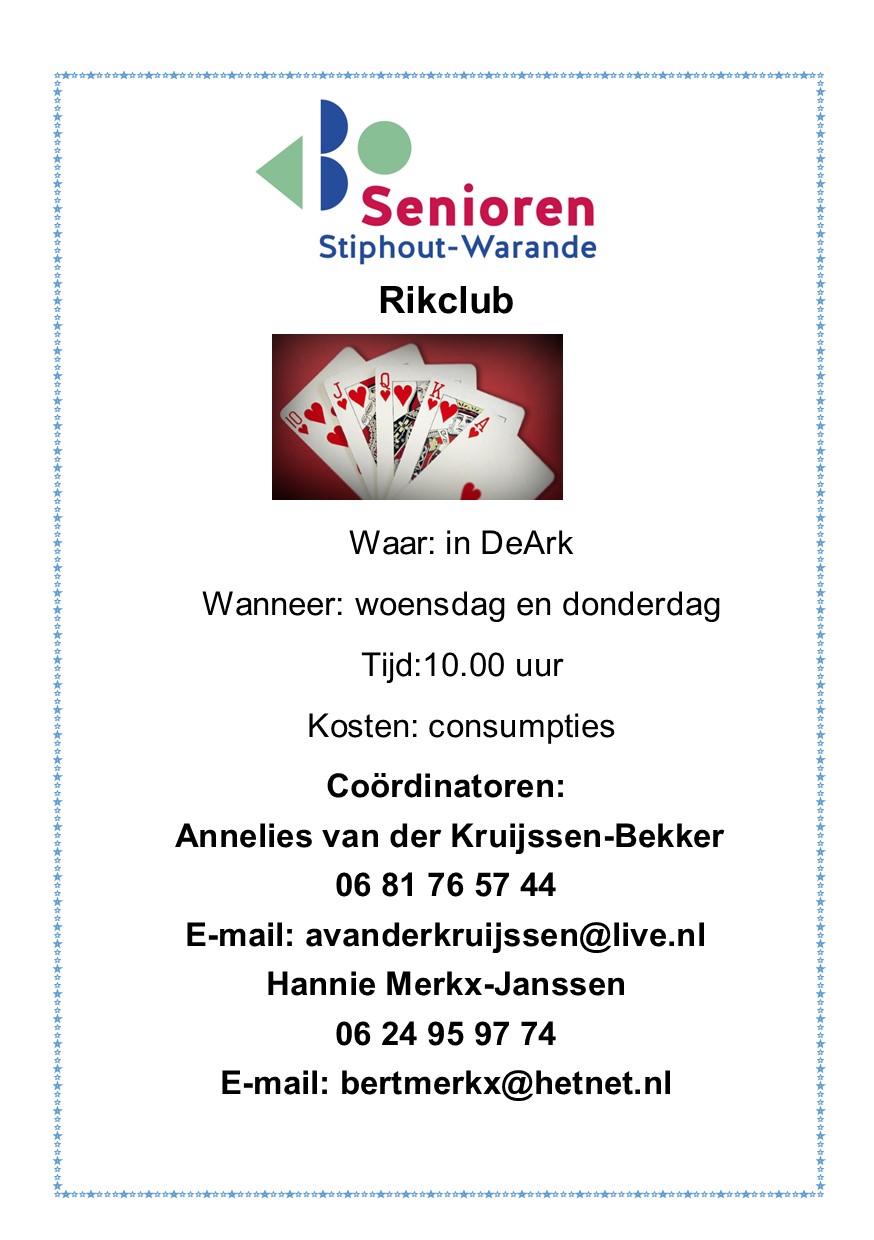 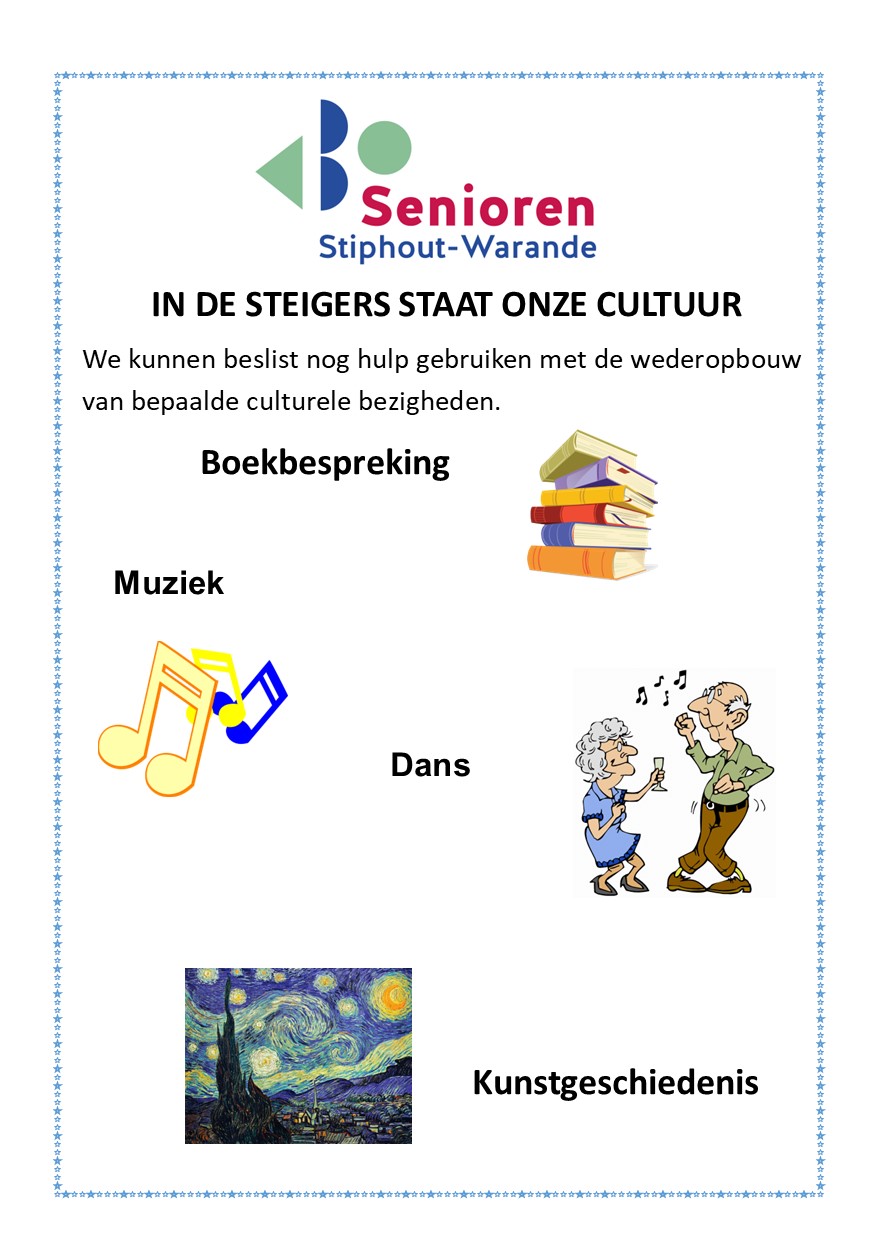 12
[Speaker Notes: Wandelen dinsdagmorgen Tai Chi op maandagmorgen, donderdagmiddag en vrijdagmorgen
Biljarten woensdagmorgen
Tai Chi maandagmorgen en vrijdagmorgen
Gyumnastiek woensdagmorgen twee verschillende uren.]
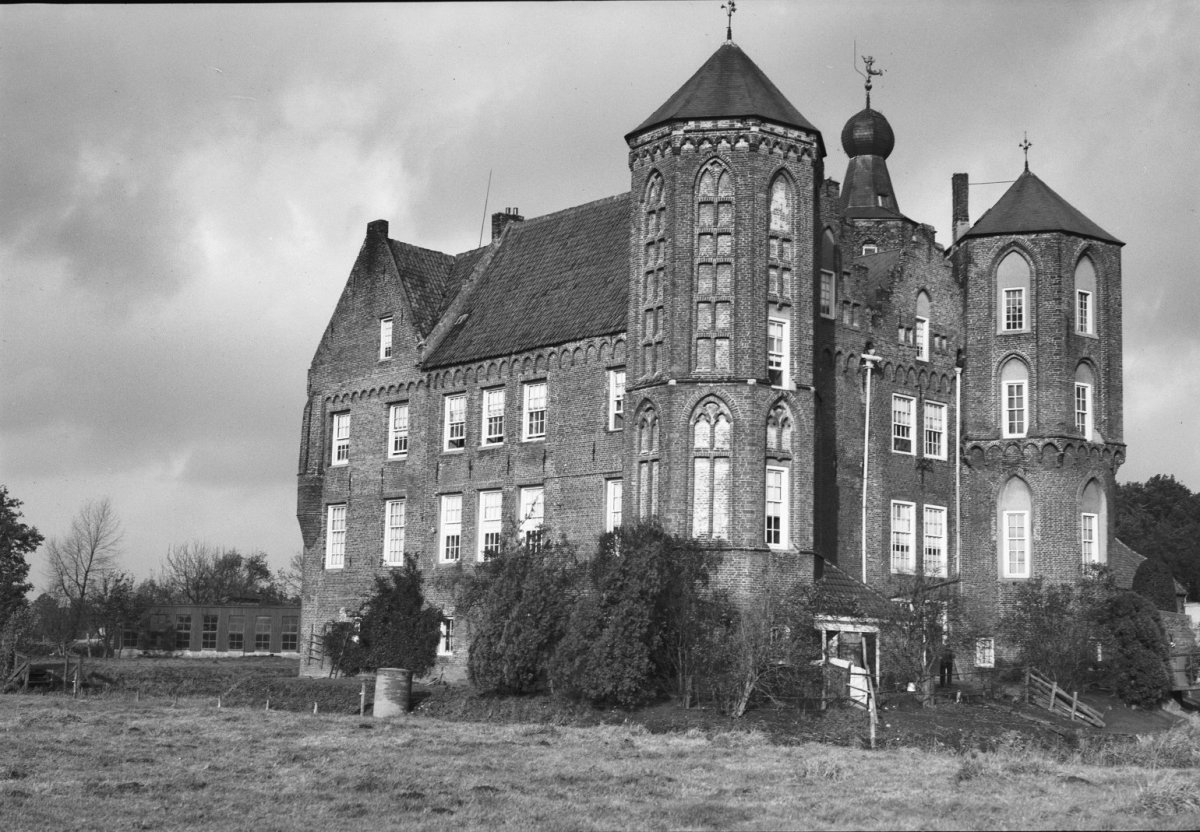 Wat gebeurt er zoal.
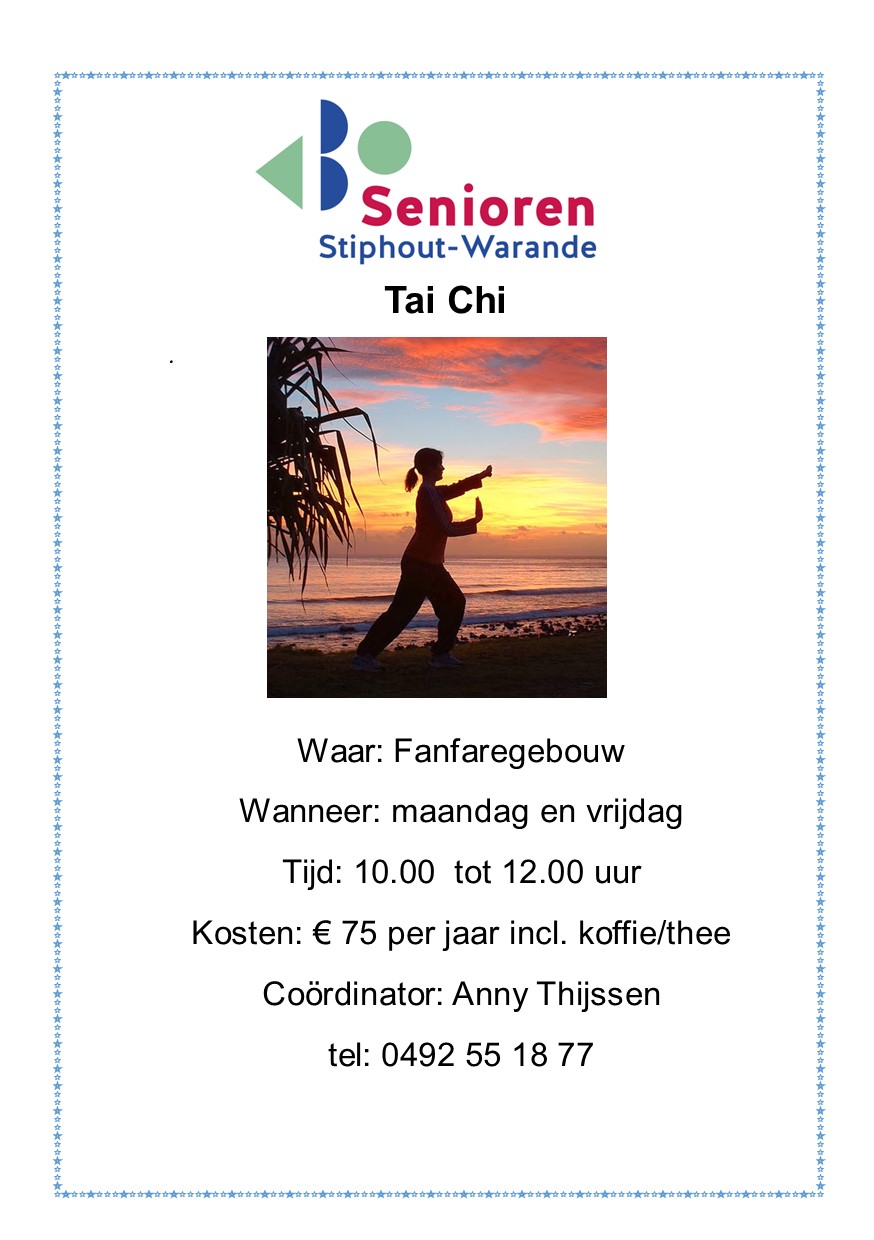 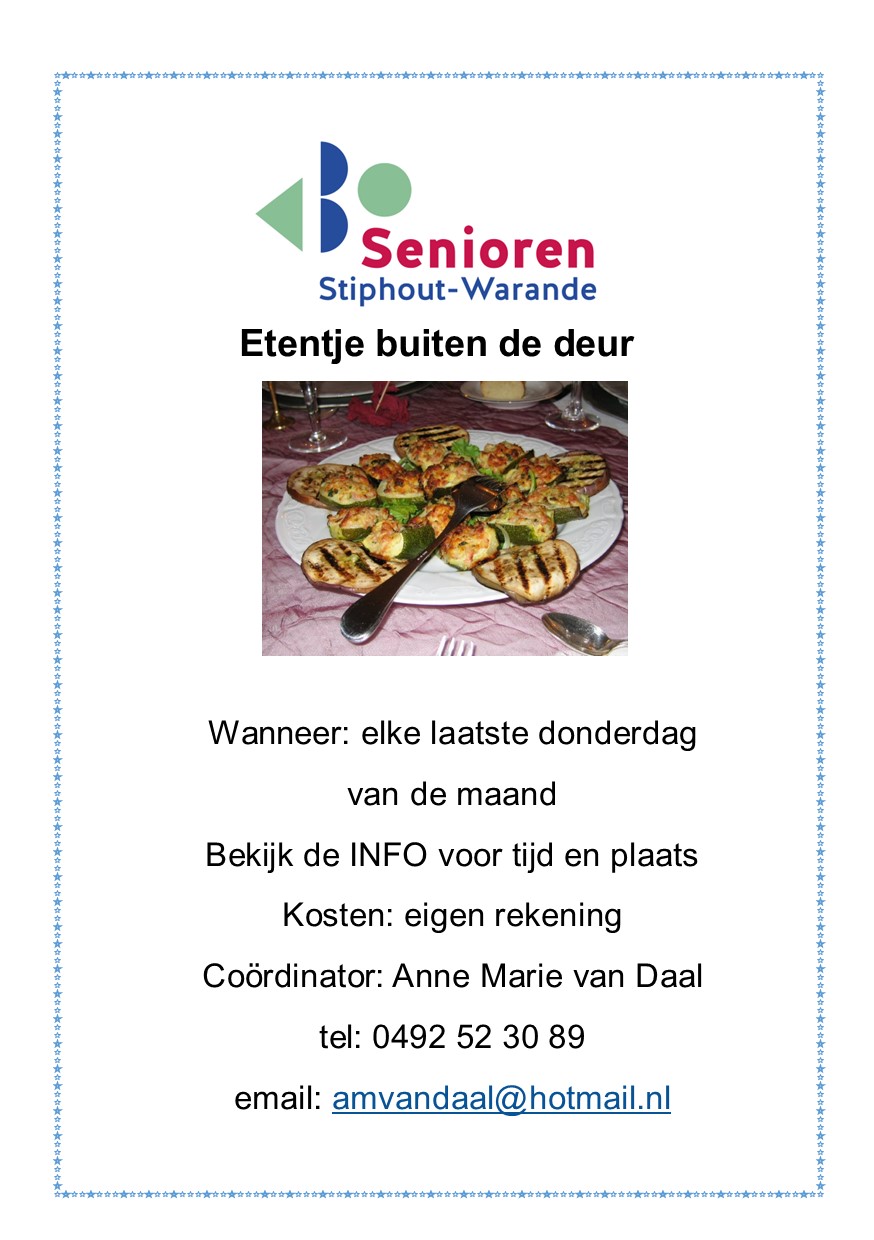 13
[Speaker Notes: Wandelen dinsdagmorgen Tai Chi op maandagmorgen, donderdagmiddag en vrijdagmorgen
Biljarten woensdagmorgen
Tai Chi maandagmorgen en vrijdagmorgen
Gyumnastiek woensdagmorgen twee verschillende uren.]
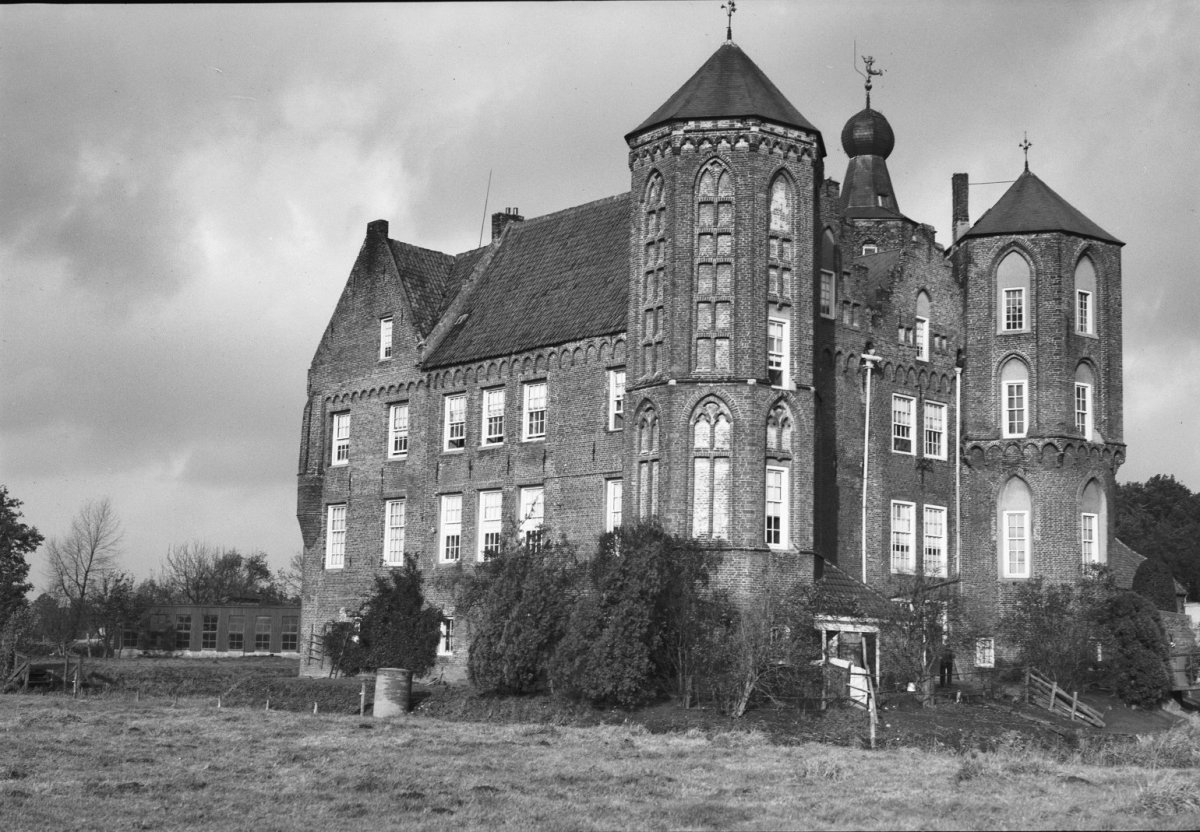 Wat gebeurt er zoal.
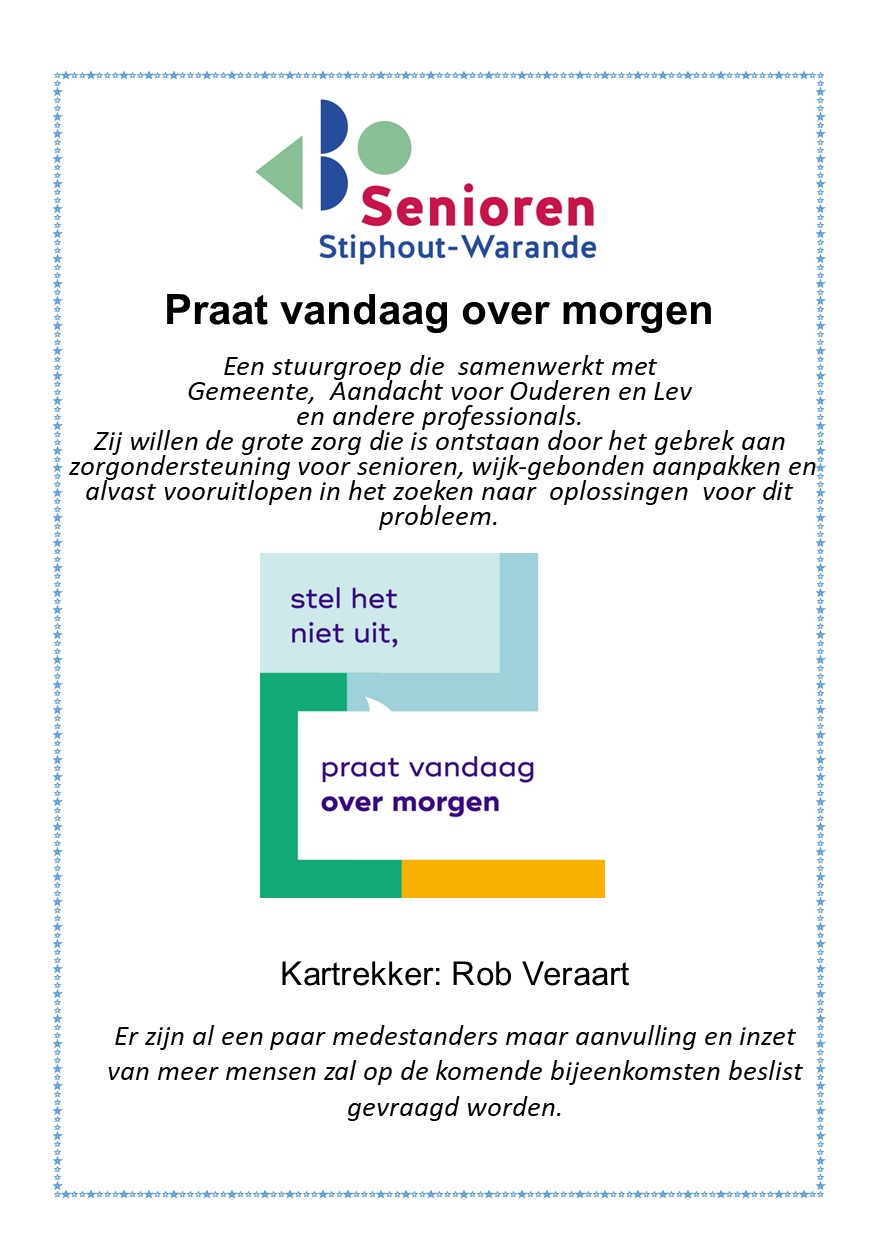 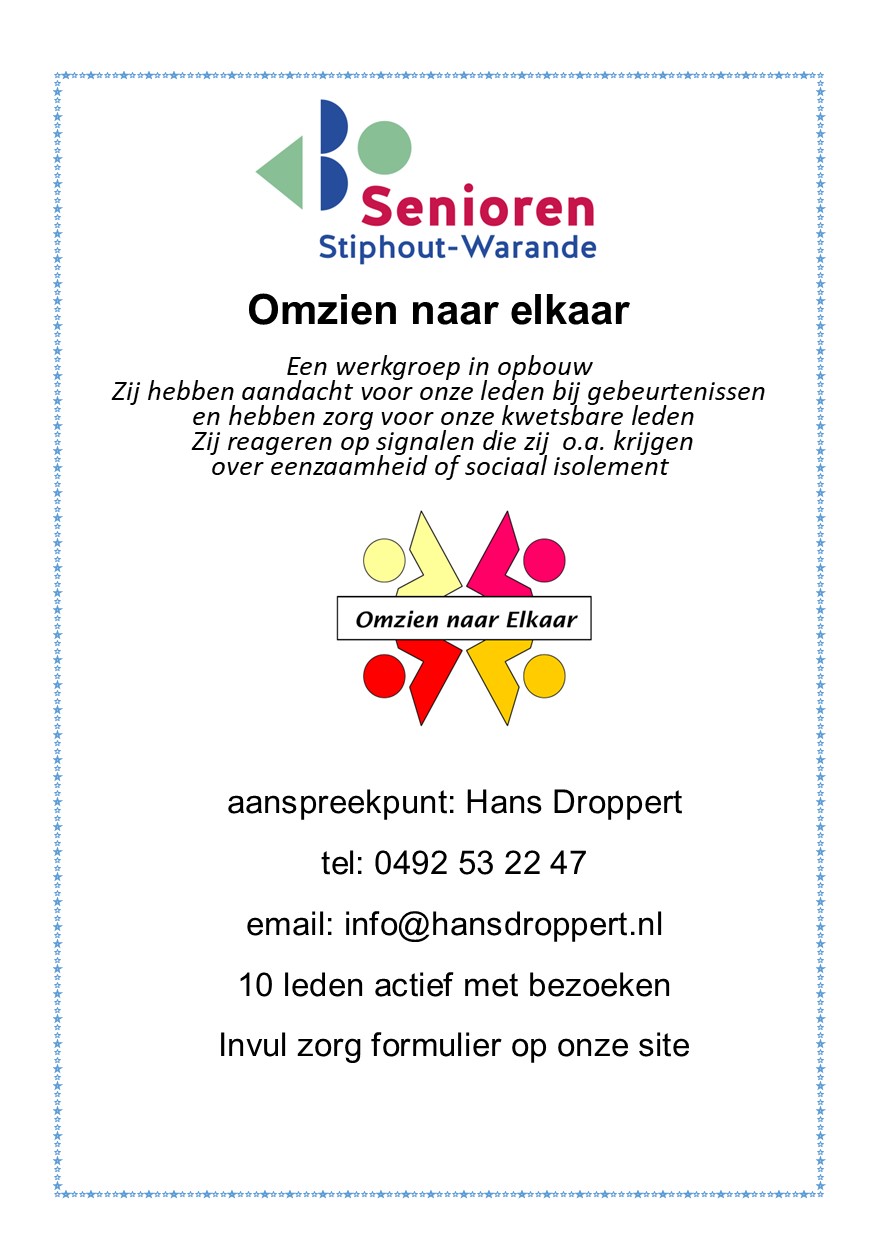 14
[Speaker Notes: Wandelen dinsdagmorgen Tai Chi op maandagmorgen, donderdagmiddag en vrijdagmorgen
Biljarten woensdagmorgen
Tai Chi maandagmorgen en vrijdagmorgen
Gyumnastiek woensdagmorgen twee verschillende uren.]
Inwoners Stiphout-Warande ongeveer 8500
60-64:   735 pers.
65-79: 1864 pers.
80+:      618 pers.
15
[Speaker Notes: Breedband, middag met heemkunde quiz, ivn wandeling, enz..]
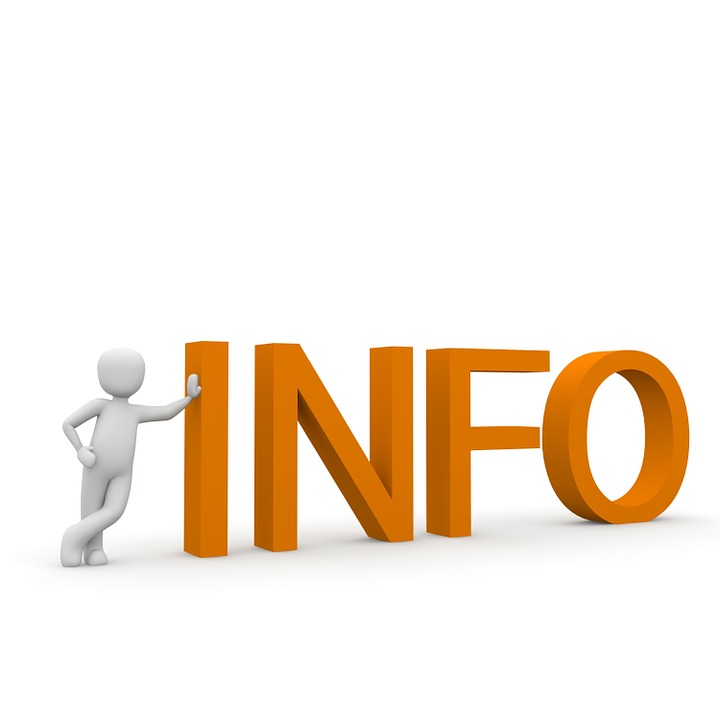 Hoe blijf je op de hoogte?
Natuurlijk door het blad ”Ons ” van de Senioren Brabant/Zeeland.
Er verschijnt een jaarboekje met alle relevante gegevens.
Verder directe gegevens in onze maandelijkse info.
Publicaties in het wijkblad “De Lindenberg” en “de Loop”.
Veel informatie is bovendien te vinden op onze website.

http://www.kbo-stiphoutwarande.nl
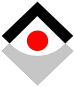 16
Neem zeker deel aan een of meerdere activiteiten
Nogmaals van harte welkom binnen onze afdeling
Neem zelf ook deel aan werkgroepen 
zonder U kunnen we echt niet!
TENSLOTTE
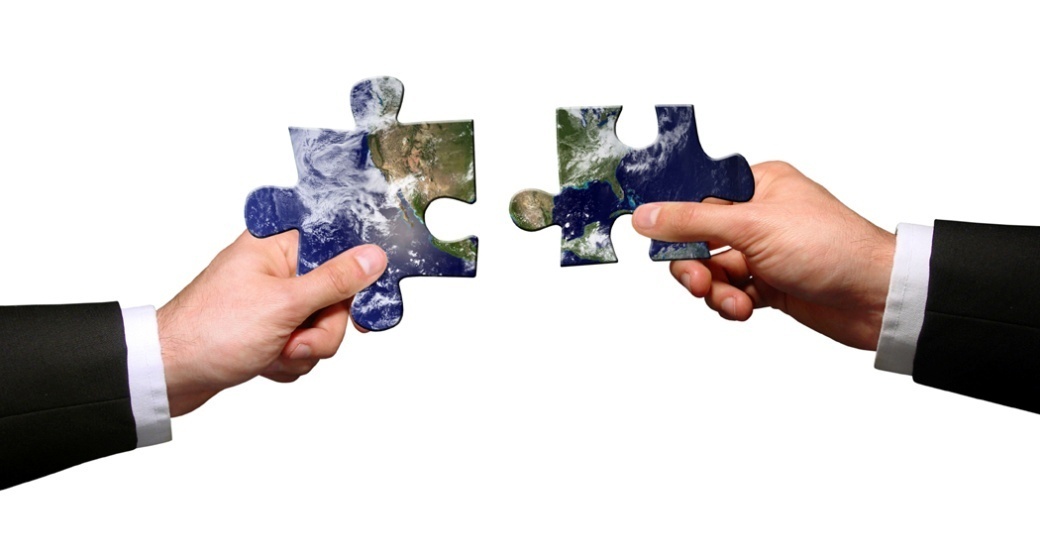 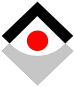 17